ANNUAL GENERAL MEETING
May 7, 2016
AGENDA
Adoption of the agenda
Adoption of the minutes from May 2015 meeting
President’s Report & Facility Review
Membership Report
Treasurer’s Report
Election of Officers
Presentation of awards
2015 UNIT PRIORITIES
Growing our membership

Explore additional/new sources of revenue

Ongoing operations at the facility and providing for the future
[Speaker Notes: First of all, I want to thank you for giving me the mandate to act as your President for the past year.  Our board has been busy and I am fortunate to have been surrounded by such an enthusiastic and engaged board.  

In addition to the usual activities, three main topics occupied much of our time over the past year]
Total # of Members
[Speaker Notes: Growing our membership

I am pleased to report that the introduction of the Membership/Marketing Committee has stemmed the downward trend of our membership numbers.  From a low of 391 in 2005 to a high of 445 in 2009, our latest report indicates that our current numbers are the highest they have been since 2012.  Many initiatives have been undertaken by that committee and John will tell you more about it next.]
ALTERNATIVE SOURCES OF INCOME
New Horizons grant--$25k
Introducing bridge to seniors
Outreach program
Social bridge evenings
Administrator
Cards and boards
Network equipment including sound system and display equipment for teaching and posting results

Possible corporate sponsorships
[Speaker Notes: Exploring new sources of revenue
Government funds are available to non-profit organizations.  We continued to explore this and submitted our second request to the New Horizons program for funding to assist us.  Our unit was successful in obtaining the maximum grant availble of $25,000 whose intent is to attract new people to bridge and to provide training at our facility and through outreach programs.  Some of these funds will be able to be used to improve our facility.  We have begun exploring sponsorship opportunities, however all of this is again being managed solely by volunteers.]
2015 FINANCIAL SUPPORT
Mentoring program
Paying additional card fees for special games
Paying card fees for Canadian Bridge Championships
Facility requirements
New duplicating machine
New refrigerator
Electrical outlets
[Speaker Notes: Your board continued to financially support the following activities:
Mentoring
Paying additional card fees for special games
Paying card fees for players representing our Unit at Canadian Bridge Championships 
for the first time in 20 years, the unit was unable to subsidize travel costs for the representatives at the Canadian Bridge Championships
Facility requirements]
PROVIDING FOR A FACILITY
Develop sustainable cost model

Consider options for future space
Southwest Community Centre
Pembina Active Living
[Speaker Notes: Ongoing operations at the facility and providing for the future

While the facility revenue is sufficient to pay the monthly expenses, it is not sufficient to fund any capital expenses or extraordinary costs that come up.  While it had been hoped that ongoing operations would be managed by the club owners, operating the facility has placed a significant burden on volunteers and there are no funds available to alleviate this.  It became clear to the board that this would not be sustainable over the long term unless there were changes introduced to the financial model which had been put together during the Summer of 2014.  The card fee increase levied in February of this year will make a significant difference and we are pleased to report that we believe that the facility will be viable over the long term under a cooperative model between the unit and club owners.  I will be going into more detail in the facility presentation following my report.

Our first full year of operating the Bridge Manitoba Centre has been challenging, however your board remains committed to ensuring a central facility for bridge in Winnipeg.  There is much more that needs to be done.  Please consider if there is a role that you can take on as a volunteer.]
BRIDGE MANITOBA
Facility Review
Table Counts by MonthRegular Games
[Speaker Notes: Summary of Table Counts
We are 2 months away from completing our second year of operations in the facility
Table counts in the 2nd year are higher than in year 1]
Unit & Club Cumulative Table Counts
[Speaker Notes: The unit and club table counts are stable and both are showing positive trends]
2015 Unit/Club %
Proportion of Facility 
Expenses Paid
Proportion of Tables
 Generated
[Speaker Notes: The unit generates 24% of the tables, however it is paying 41% of the facility expenses]
2015 Facility Revenues & Expenses
Future Rent Increases
Up to Sept 2023
[Speaker Notes: CAN WE AFFORD A CENTRAL FACILITY?
Current situation
Our revenues are not enough to pay all our costs if the situation remains as it was in 2015]
WISH LIST
New tables & chairs
New flooring
Kitchen improvements
Additional storage
Technology equipment
Balancing heating system
[Speaker Notes: Capital requirements have not ended if we want a great facility.  Possible sources of funding are negotiating some incentives with the landlord, using what we can from the grant, and using some of the funds from the card fee increase.]
CURRENT SITUATION
Revenues in 2015 not enough to cover all costs 
Current rent is $10.50/sq. ft + $6/sq. ft. CAM
Pay for 18 parking stalls – Using up to 50
Existing lease ends in September 2017
FUTURE INCREASES
Rent will be going up by $1 per sq. ft. Sept 2016
Current landlord willing to negotiate a new 5 or 10 year lease with some incentives
Latest proposal reflected $1 increase in September 2017 and $1 increase in September 2020 
Needed card fee increase for long term sustainability
[Speaker Notes: With the card fee increase that we levied in February, we are now positioned to be able to afford this arrangement or other similar arrangement for the next 5 years if the table counts remain stable.]
FACILITY OPTIONS
Current rental rate is very reasonable for Fort Garry area
Options in Fort Garry area are limited, expensive and parking is generally insufficient
Options on Nairn, McPhillips exist with lower rents (approx. $4-$6.00 per table less)
Government sponsored facility is long term goal
[Speaker Notes: BUILDING OPTIONS
Current rental rate is very reasonable for Fort Garry area
Parking is very difficult – need to find a mall environment or location with a lot of land
Space exists in other areas of the city at reduced rents (i.e., Nairn, McPhillips)
Possible rental savings would be $20,000-$30,000 per year or the equivalent of $1 - $1.50 per person less in card fees (assuming the table counts stay the same)
Future space in a government built facility (such as community club, Pembina Active Living or such organization) is long term goal]
GOALS FOR FACILITY
Operate facility in a cooperative fashion
Respect the needs/wishes of all operators
No special conditions for any operator
Protect the unit in the event that a club owner does not fulfill their obligations
Provide an exit strategy for current club owners
Provide income for proper management of the facility that is not solely dependent on volunteers
NEGOTIATIONS WITH CLUBS
Agreements have been reached
Tuxedo Bridge Studio
Lorraine’s Bridge Club
Ambassador Bridge Club
Lessons and supervised play 
Agreements will be introduced 
Director training to be offered this Summer 
Provide opportunities for other individuals
BOARD RECOMMENDATION
Remain in the Fort Garry area
Finalize arrangements with teachers
Secure a 5-10 year lease
Lobby governments for assistance with long term facility
MEMBERSHIP COMMITTEE
Welcome kit for new players/members
Be nice letter for members
Facebook ongoing presence
Trade Show over 2 days at ???
Learn Bridge in a Day (over 100 students in 2 sessions with over 40 volunteers helping)
Social Bridge evening to introduce duplicate
Trade Show at Manitoba Seniors Games in Brandon
TREASURER’S REPORT
Revenue 
  Tournaments $5,109 
  Other             $5,497 
  Facility         $73,394 
  Total            $84,000 
Expenses  
  Subsidies       $3,236 
  Other           $10,123 
  Facility         $74,978
  Total           $88,337  

NET INCOME ($4,337)
TREASURER’S REPORT
Assets 
  Cash            $29,428 
  Other           $17,179 
  Capital         $  6,455 
  Total            $53,062 

Liabilities
  A/P                $2,946 
  Net Assets   $50,116
 Total            $53,062
ELECTION OF OFFICERS
Deloris Ankrom
Marielle Brentnall
Doug Fisher
Shirley Galler
John Hindle
Ray Hornby
Marlene Pontifex
Keran Sanders
Mike Shaw
Leigh Anne Shafer
Dave West
Need 1 more candidate
Rookie Master (0-5 MPs)
Ace of Clubs
Mini McKenney
Freddy Mykytyshyn
33.66 MPs
Gary Parker
40.87 MPs
District
No 8 MM
No 7 Ace
District
No 7 MM
No 10 Ace
Junior Master (5-20 MPs)
Ace of Clubs
Mini McKenney
Anne Jenkins
43.59 MPs
Anne Jenkins
45.53 MPs
District
No 11 MM
No 7 Ace
Mavis Bollman
No. 21 in District MM
No. 15 in District Ace
Club Master (20-50 MPs)
Ace of Clubs
Mini McKenney
Christopher Baumford
48.82 MPs
Christopher Baumford
61.26 MPs
District
No 18 MM
No 13 Ace
Sectional Master (50-100 MPs)
Ace of Clubs
Mini McKenney
Margaret Baumford
50.21MPs
Margaret Baumford
62.65 MPs
District
No 15 MM 
No 8 Ace
Regional Master (100-200 MPs)
Ace of Clubs
Mini McKenney
Paulette Desaulniers
65.37 MPs
Paulette Desaulniers
115.53 MPs
District
No 12 MM
No 16 Ace
Dianne Harley
No. 20 in District Ace
NABC Master (200-300 MPs)
Ace of Clubs
Mini McKenney
Alexa Campbell
70.08MPs
Gloria Woloshyn
102.79 MPs
Marsha Kimelman
No. 16 District Ace
John Hindle
No. 18 District MM
No. 18 District Ace
District
No 9 Ace
District
No 11 MM
Life Master (300-500 MPs)
Ace of Clubs
Mini McKenney
Tom Berger
69.79 MPs
Hellar Nakonechny
136.00 MPs
District
No 11 MM
No 12 Ace
District
No 9 MM
Bronze Life Master 
(500-1000 MPs)
Ace of Clubs
Mini McKenney
Paulette Migie
73.37 MPs
Lynn Stevens
98.54 MPs
Silver Life Master
 (1000-2500 MPs)
Ace of Clubs
Mini McKenney
Gord Pippy
139.00 MPs
Leigh Anne Shafer
476.67 MPs
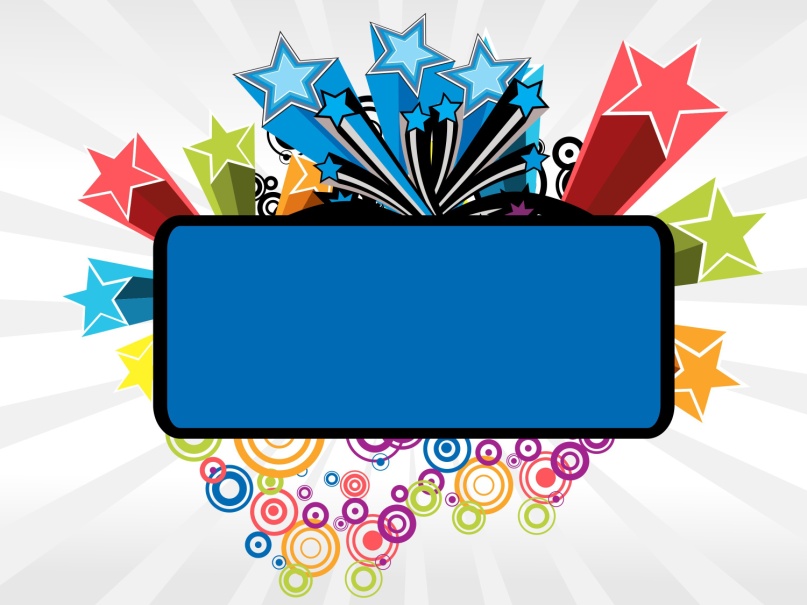 District
No 11 MM
No 12 Ace
Top MP Unit 181 & District No 2 MM
Gold Life Master 
(2500-5000 MPs)
Ace of Clubs
Mini McKenney
Bob Robinson
162.02 MPs
Bob Robinson
223.66 MPs
District
No 16 Ace
Diamond Life Master
(5000-7500 MPs)
Ace of Clubs
Mini McKenney
Don Pearsons
175.56 MPs
Doug Fisher
346.56 MPs
District 
No 10 MM
No 14 Ace
District
No 2 Ace
No 20  MM
Bob Todd 
   No. 24 in District MM
Ganesan Sekhar
   No. 18 in District Ace
Emerald Life Master
(7500-10000 MPs)
Ace of Clubs
Mini McKenney
Bill Treble
95.03 MPs
Bill Treble
153.79 MPs
District
No 22 MM
No 13 Ace